N
O
G
R
E
T
R
S
T
R
O
E
G
H
T
E
STRONGER TOGETHER PROJECT, ORGANIZED BY THE CHINESE CULTURAL CENTRE OF GREATER TORONTO, HAS BEEN APPROVED FOR FUNDING UNDER  THE SAFER AND VITAL COMMUNITIES GRANT – PREVENTING HATE MOTIVATED CRIME  THROUGH COMMUNITY COLLABORATION
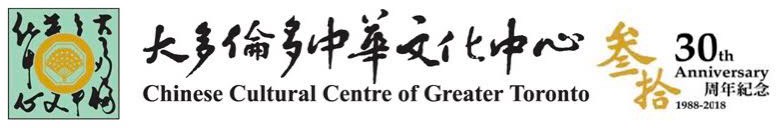 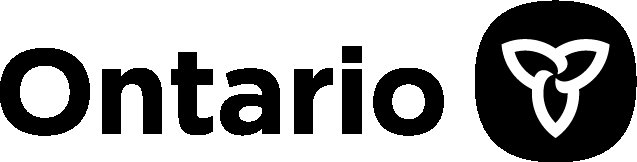 PROGRAM	OVERVIEW
The 2-year project will be planned and guided by a multi-
sectoral partnership in the community, targeting the increasing  hate motivated crime against Asians in Ontario in the context  of Covid-19.

CCC project team will deliver a series of remote, virtual and in-  persons activities, when the City allows, with our community
partners to attain the objectives of making community  members feel safe through educating the communities,
enabling collective actions against hate crimes, supporting  victims, and empowering self-protection.
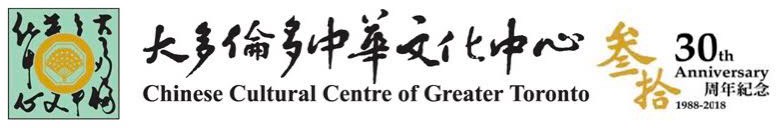 PROGRAM OVERVIEW
2 of 12
PROGRAM	OVERVIEW	(CONT’D)
The project will also strengthen the understanding and trust
between public institutions i.e. policing service, justice system,  various community sectors and the people.


For the building of a  strong and sustainable cooperation platform in the community  against hate and other adversities. To co-exist in Harmony through understanding and respect.
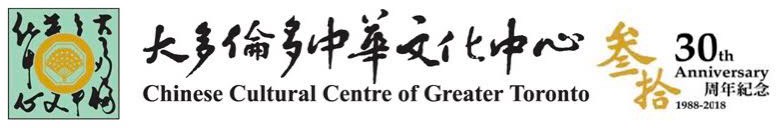 PROGRAM OVERVIEW
3 of 12
OBJECTIVES	OF	PROJECT
To initiate and maintain a multi-sectoral partnership among  vulnerable communities, policing service and government
agencies against the trends of stereotyping and stigmatization  of Asians leading to hate crimes.
To enhance sustainable trust, understanding and contact  between Asians and the public and community institutions  including law enforcement, justice system, social and
community support.
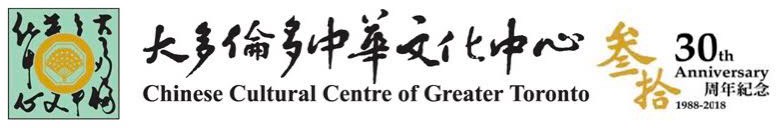 OBJECTIVES OF PROJECT
4 of 12
OBJECTIVES	OF	PROJECT	(CONT’D)
To conduct activities raising the awareness of the community on  the facts and impacts of hate motivated crime targeting Asians  and other communities in Ontario.
To empower the community to support victims of hate  motivated crime.
To enhance community members’ feeling of safety through joint  efforts to educate, motivate, facilitate, and support Asians to
prevent, report, and mitigate negative impacts of hate crime.
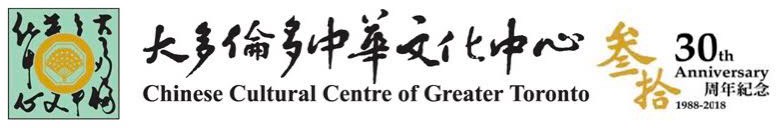 OBJECTIVES OF PROJECT
5 of 12
ACTIVITIES
Form a community coalition to identify problems, connect  people and formulate action plans to prevent hate and
mitigating its impacts. 


The coalition will be composed of  representatives from:
» police service, justice department, social services, local
community organizations, educational institutions, mental health organizations, students, local  media, past victims, and community members.
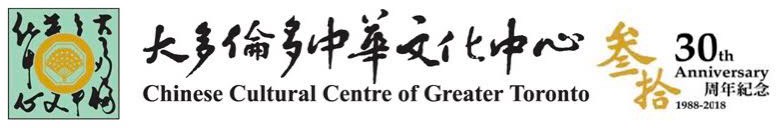 ACTIVITIES
6 of 12
ACTIVITIES	(CONT’D)
Online webinars and workshops will be delivered with the support from police, other first responders, and professionals.
Topic of the workshops will include:
»	the facts and different forms of  hate crime
»	stereotyping and stigmatization in the  context of COVID-19
»	factors facilitating hate  motivated crime
»	the important functions of public  institutions
»	voice out and share your experiences
»	life skill – protecting oneself from
hate motivated treatments and crime
»	police – the protector and partner in  the community
»	help seeking and community  resources navigation
»	the mental health and community  aspects of victims
»	and more.
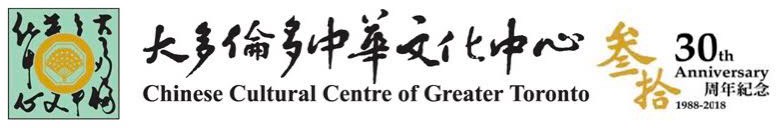 ACTIVITIES
7 of 12
ACTIVITIES	(CONT’D)
Town hall gatherings for community members and representatives from various public and community institutions getting together to talk about hate motivated activities and crimes on Asians and the actions to be taken collectively.


A community educational event for the public on awareness of hate crime and how community can work together to prevent and mitigate the negative impacts.
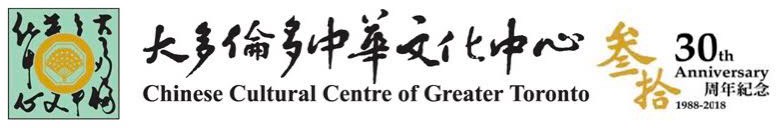 ACTIVITIES
8 of 12
ACTIVITIES	(CONT’D)
Building and maintaining a Safe Community Website to let community members know that they are not alone when facing hate motivated activities and crimes, facilitating reporting, connecting them with public and community.
http://strongertogether.cccgt.org/


Producing educational videos to be posted on the new project website, partnerships’ website, social media, and news media.
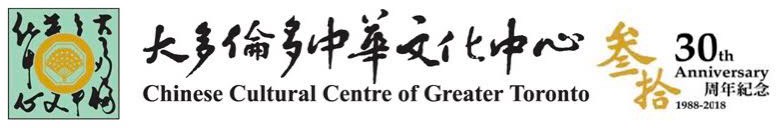 ACTIVITIES
9 of 12
ACTIVITIES	(CONT’D)
Publishing and distributing copies of “Toolkit against Hate Activities and Crime” to selected vulnerable people in the  community. Digital copy of the toolkit will be free for download.


Enquiries: strongertogether@cccgt.org
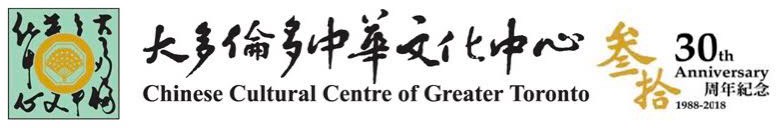 ACTIVITIES
10 of 12
Asian Heritage Month Activities
Stronger Together Touchless Food Drive- May 28, 29 & 30
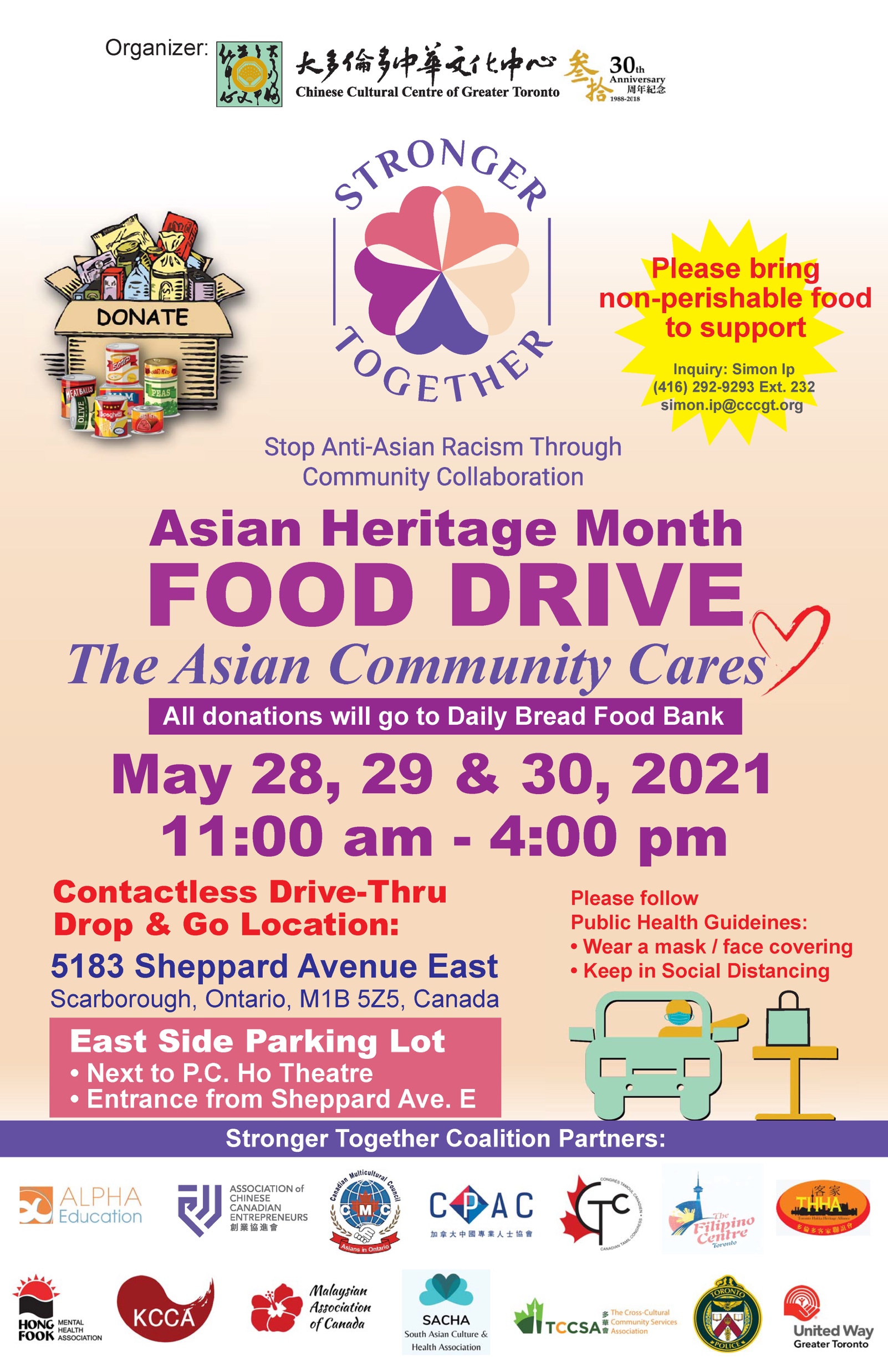 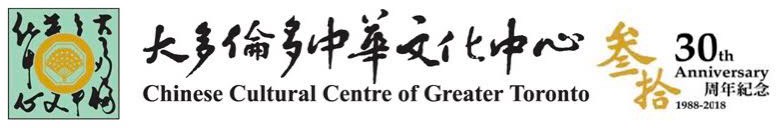 ASIAN HERITAGE MONTH ACTIVITIES
11 of 12
Asian Heritage Month Activities
Stronger Together Essay Competition- May
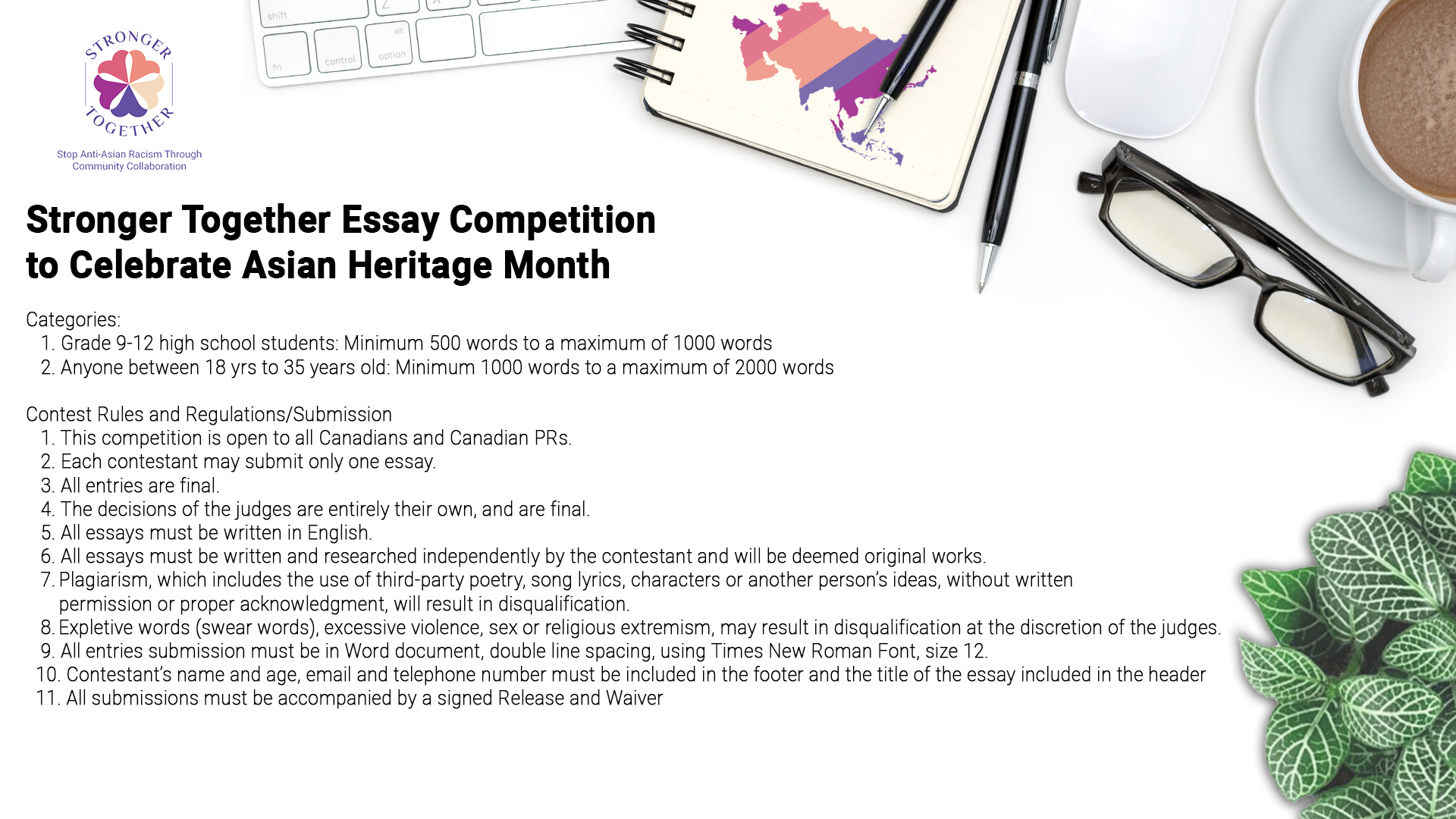 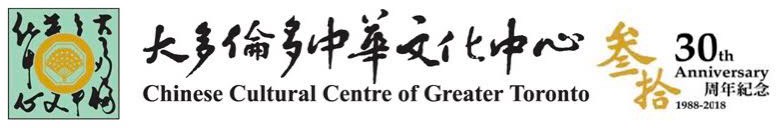 ASIAN HERITAGE MONTH ACTIVITIES
12 of 12
Asian Heritage Month Activities
Stronger Together Essay Competition- May
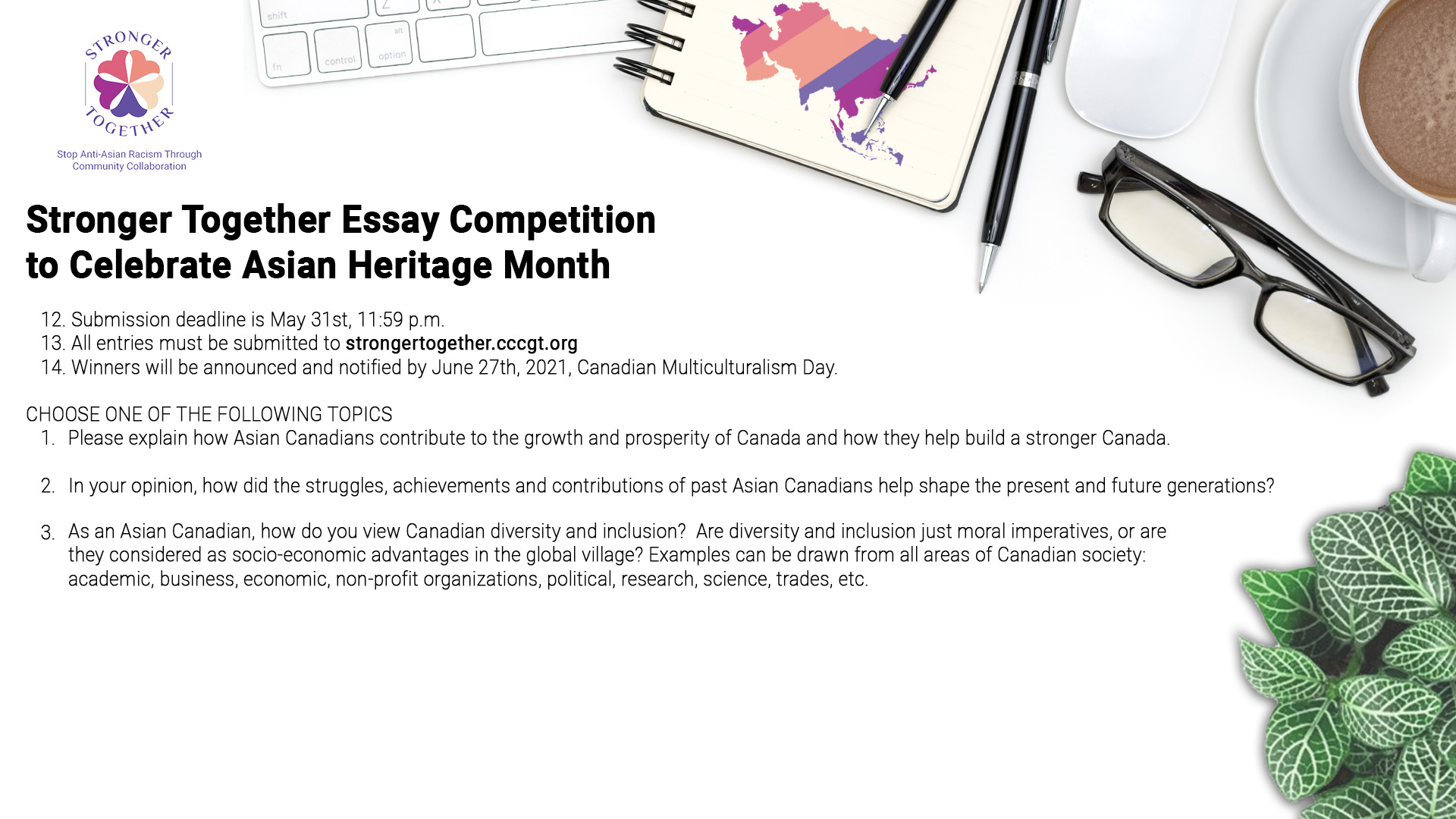 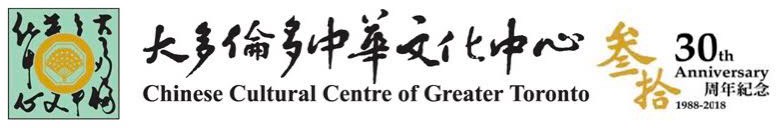 ASIAN HERITAGE MONTH ACTIVITIES
13 of 13